M1D3: Induce and purify TDP43 protein
Prelab discussion #1

Protein purification

Prelab discussion #2
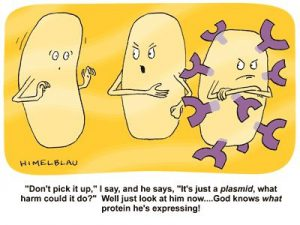 “Don’t pick it up,” I say, and he says, “It’s just a plasmid, what harm could it do?” Well just look at him now…who knows what protein he’s expressing!
Get started on protein purification
Have a pellet of bacterial cells which express TDP43_RRM12

Resuspend pellet in lysis buffer (come and lyse cells for 15 minutes on nutator at front bench
During lysis, Tyler will show you how to prepare column

Divide material from cell lysis between 2 Eppendorf tubes and bring to front bench
Lysed cells will be centrifuged for 30 minutes to separate soluble protein
During centrifugation, prepare nickel resin, wash buffer, elution buffer

Remove 30ul of supernatant and place in fresh Eppendorf tube

Add remaining supernatant to nickel resin and incubate for 2 hours
Prelab and Assignment lectures during this time
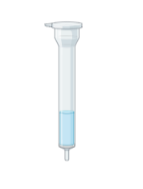 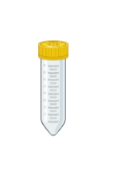 Lyse & watch Tyler assemble column
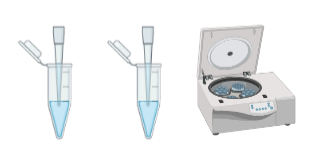 Split lysate evenly & spin 30 minutes
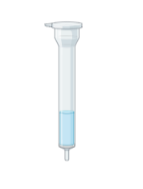 Assemble Column
Save 30 ul of lysate
Incubate lysate in resin for 2 hours nutating @ 4C
Prelab II, Lecture, BREAK
Overview of Mod1 experiments
Research goal: Use functional assays to characterize ligands identified as binders to TDP43 from SMM technology
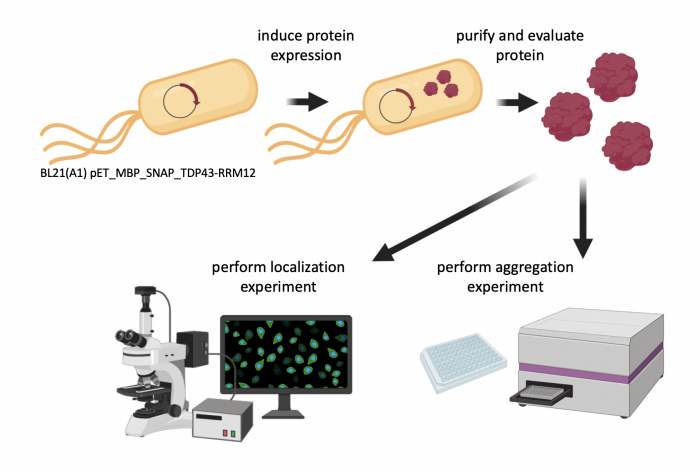 Use genetic features of the plasmid to control protein expression and purification
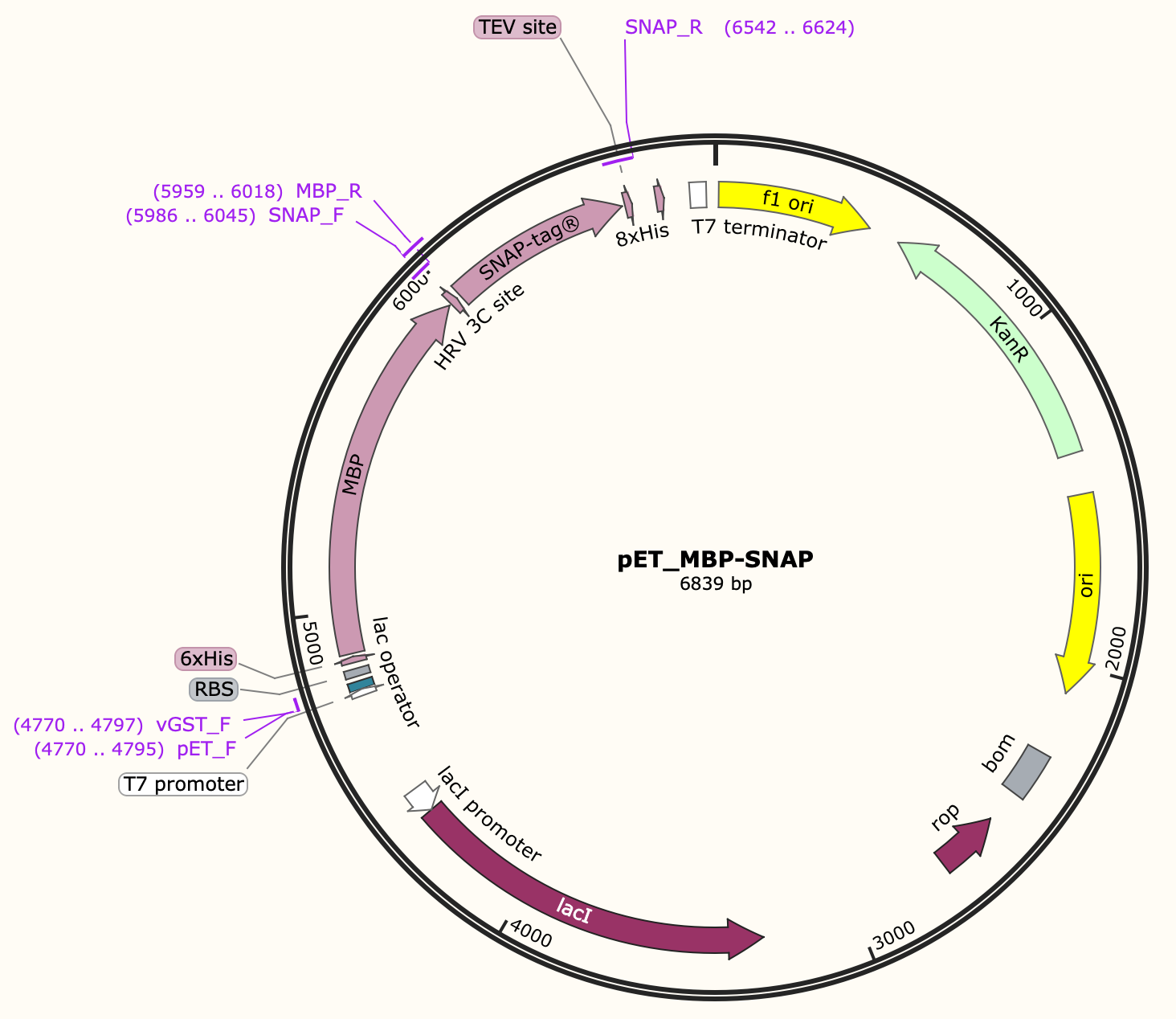 Induction
T7 promoter
Lac operator
Kanamycin


Purification
His-tag
Bacterial induction: How it begins…
Arabinose
AraC dimers
PBAD
(Promoter 
controlling T7 gene)
I2
I1
T7 gene
lacI
lac operator
TDP43-RRM12
T7 promoter
pET_MBP_SNAP_TDP43-RRM12
Bacterial induction: Arabinose controls T7 expression
Arabinose
AraC dimers
RNA 
Pol
T7 Pol
PBAD
(Promoter 
controlling T7 gene)
I2
I1
T7 gene
lacI
lac operator
TDP43-RRM12
T7 promoter
pET_MBP_SNAP_TDP43-RRM12
Bacterial induction: Lac repressor
Arabinose
lac repressor
T7 Pol
I2
I1
T7 gene
lacI
lac operator
TDP43-RRM12
T7 promoter
pET_MBP_SNAP_TDP43-RRM12
Bacterial induction: IPTG removes lac repression
+ IPTG
Arabinose
lac repressor
T7 Pol
I2
I1
T7 gene
lacI
lac operator
TDP43-RRM12
T7 promoter
TDP43 
protein
pET_MBP_SNAP_TDP43-RRM12
How do we induce protein expression?
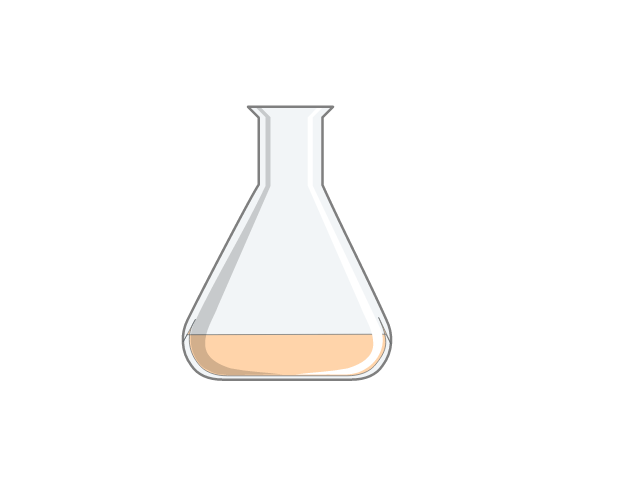 add 
1 mM IPTG
Arabinose

when 
OD600 = 0.6
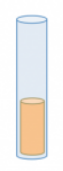 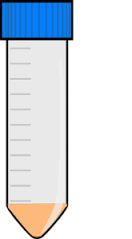 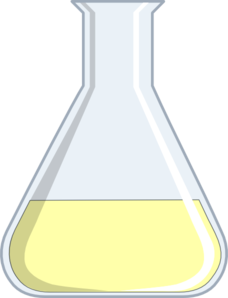 pellet


after
~2.5 h
subculture


in 
TB + kan
stored at 
- 80 °C
overnight 
culture
Why do we induce protein expression at OD600 = 0.6?
2) Exponential
3) Stationary
# of bacteria
4) Death
OD 0.6
1) Lag Phase
Time
How will you purify TDP43_RRM12?
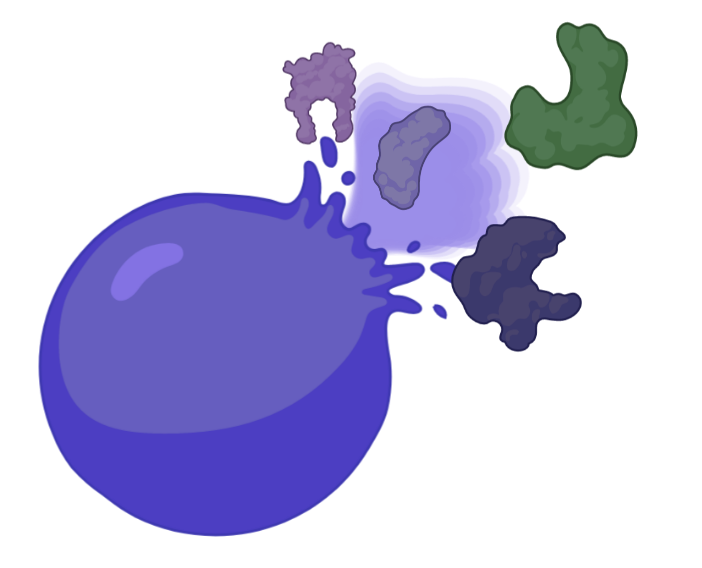 First, need to lyse cells to release proteins:

B-PER bacterial extraction reagent
Detergents, Buffers
Lysonase & Benzonase
Cell wall & DNAse/RNAse
Protease Inhibitor Cocktail Prevents degradation
Maltose binding protein
40.3kDa
3C site
0.9kDa
Snap-tag®
19.3kDa
6XHis
0.8kDa
TDP43 domains RRM1 and 2
19.2kDa
Affinity tag     MBP solubliziaiton tag           Cleavage      Alexafluor 647        Protein Of Interest
[Speaker Notes: Detergent in sodium phosphate buffer; no enzyme components

Lysozyme is a naturally occurring enzyme found in bodily secretions such as tears, saliva, and milk. It functions as an antimicrobial agent by cleaving the peptidoglycan component of bacterial cell walls, which leads to cell death.]
6xHis tag binds to Ni2+ resin / column to allow purification of protein of interest
Ni2+ chelated onto agarose resin via nitrilotriacetic acid (NTA) ligand

His tag chelates to Ni2+ causing protein to ‘stick’ to resin / column
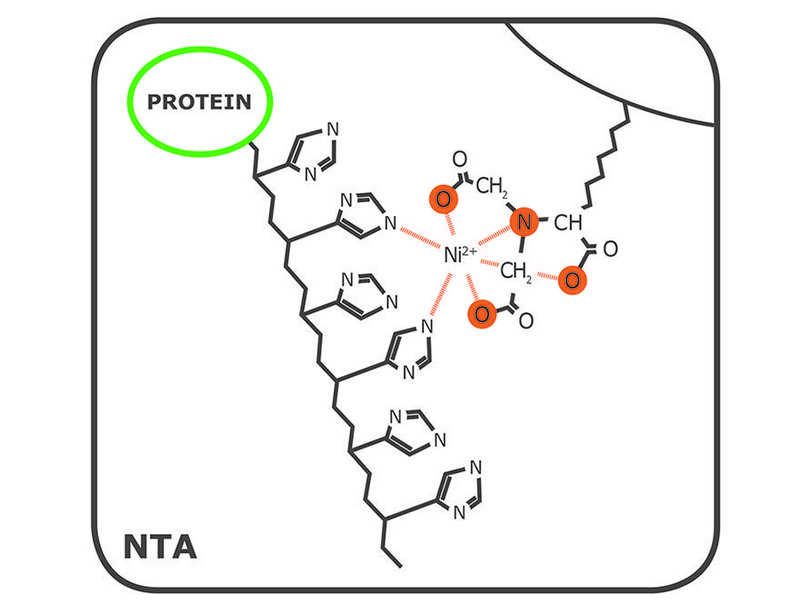 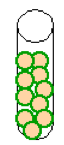 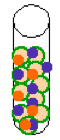 equilibrate Ni2+

beads with buffer
add protein

mixture
[Speaker Notes: carboxymethyl group present in NTA makes it a stronger 

his His-tag binds tightly to the immobilized metal ions because the side chain of Histidine, imidazole, has a specific binding affinity to metal ions (in this case, nickel II)]
Non-specific binders washed from Ni2+ resin / column using a low concentration of imidazole
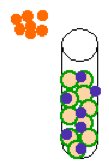 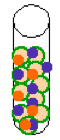 wash away 

non-His proteins
Low concentration of imidazole included in wash buffer

Imidazole competes for binding to Ni2+ resin
Low affinity binders / non-specific binders are outcompeted and released from the resin
POIs remain after imidazole wash
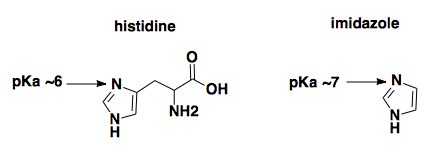 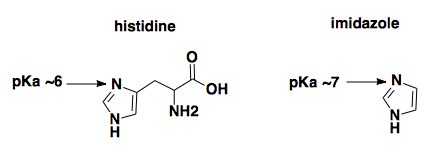 [Speaker Notes: The more positive the value of pKa, the smaller the extent of dissociation at any given pH]
High concentration of imidazole is used to elute the protein from the Ni2+ resin / column
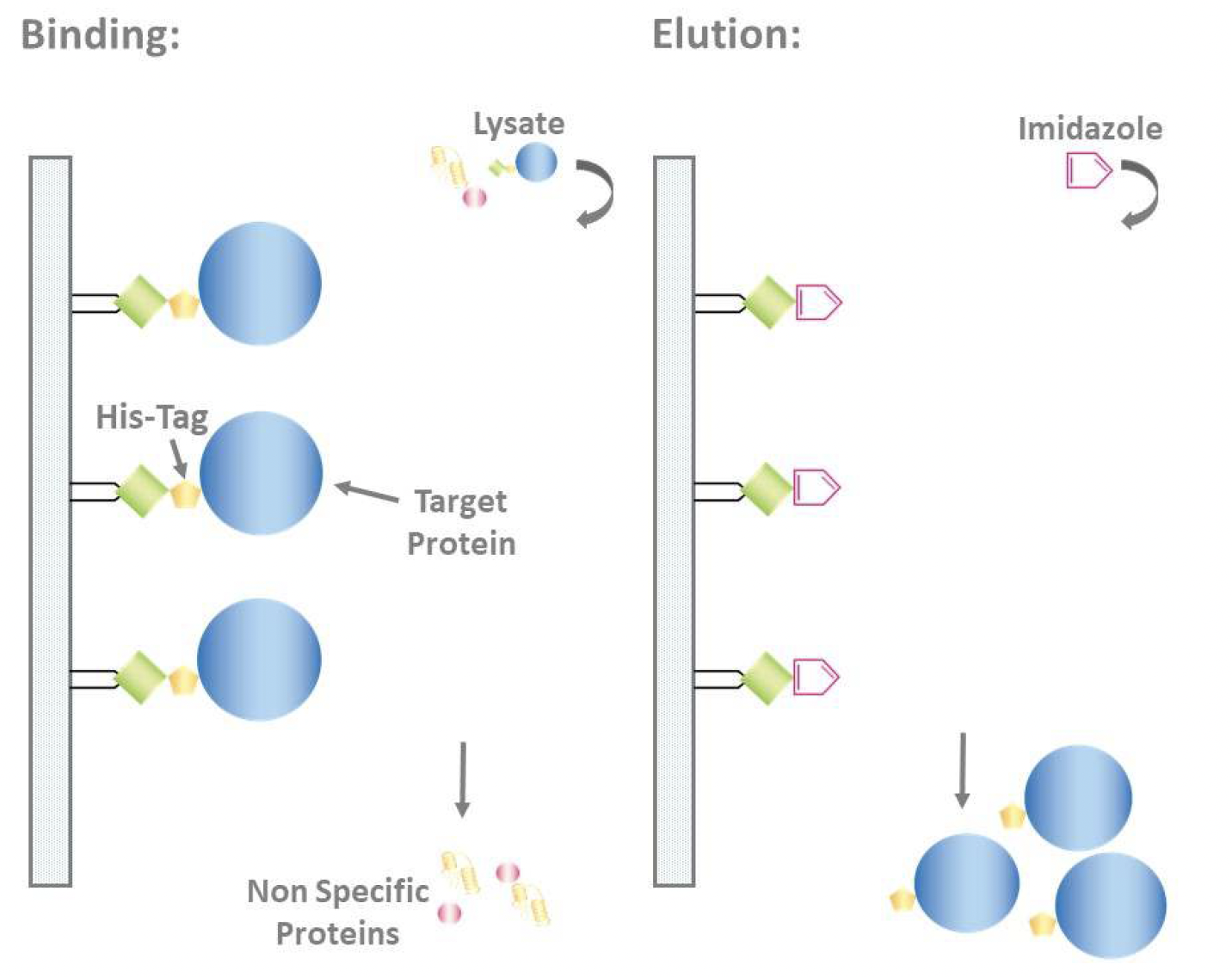 Similar concept to wash
Wash uses 10mM imidazole
Elution used 250mM imidazole

Instead of competing away non-specific binding, we can now out-compete the His Tag
GoldBio
Purification process (and where you will save samples)
Pellet
Lysate
Slurry
Flowthrough
Wash
Elution
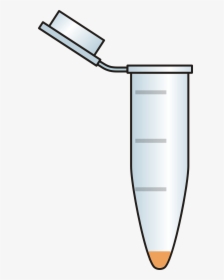 bacterial lysate
For today…
Discuss Background and Motivation with Noreen
Complete protein purification
Deliver all purification samples and final elution to instructors by end of lab!
For M1D4…
Work with your lab partner to write a methods section for the protein purification protocol
Checklist on the wiki provides useful guidance
Visit Comm lab before M1D5
Pro tips for writing a methods section
Include enough information to replicate the experiment
List manufacturer’s name (Company)
Be concise and clear in your description
Use subsections with descriptive titles
Put in logical order, rather than chronological order
Begin with topic sentence to introduce purpose / goal of each experimental procedure
Use clear and concise full sentences
NO tables or lists, all information should be provided in full sentences and paragraphs
Write in passive voice and use past tense
Use the most flexible units
Write concentrations (when known) rather than volumes
Eliminate 20.109 specific details
Example “labeled Row A, Row B…”
Do not include details about tubes and water!
Assume reader has some biology experience
Include parts of the protocol that the teaching faculty completed, but do not say “completed by teaching faculty.”
How can you improve this example?
“Cells were grown in 12 mL of RMPI supplemented with FBS.  We spun


 down the cells and counted them with a hemocytometer.   Flasks


 were incubated in 37 C incubator.”